ДЕТСКИЙ ТЕЛЕФОН ДОВЕРИЯ 10 лет
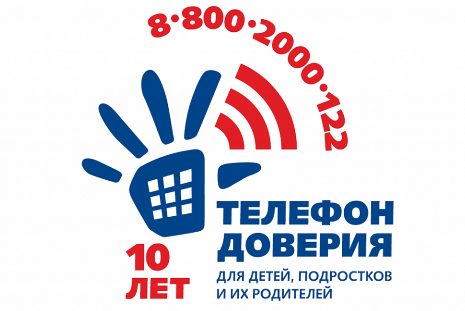 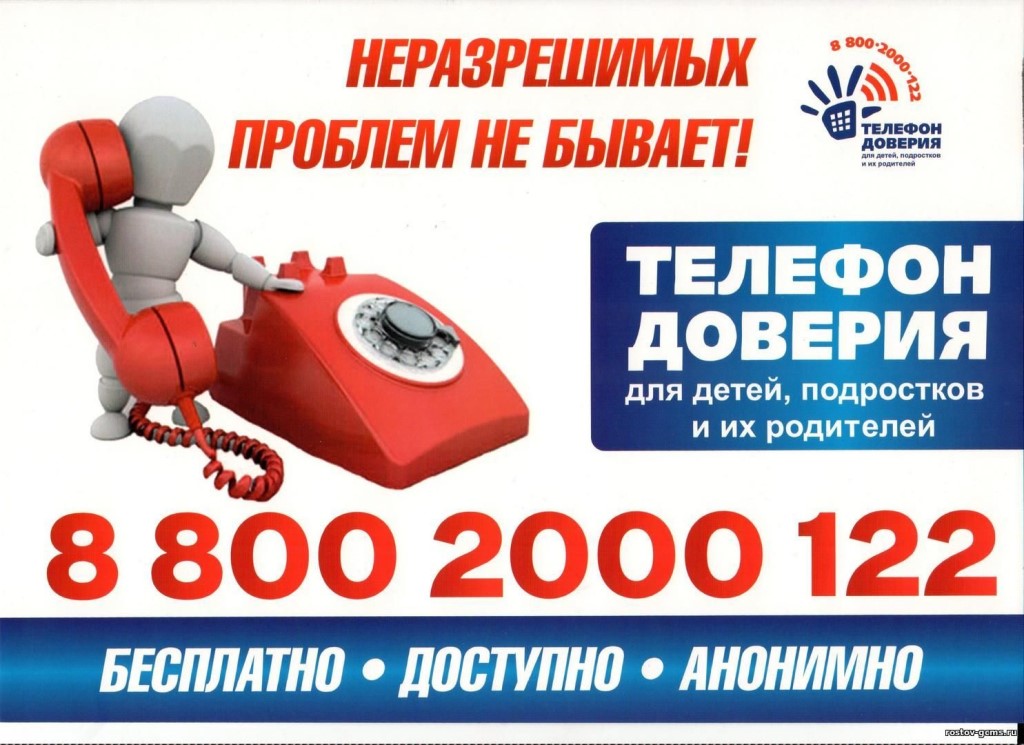 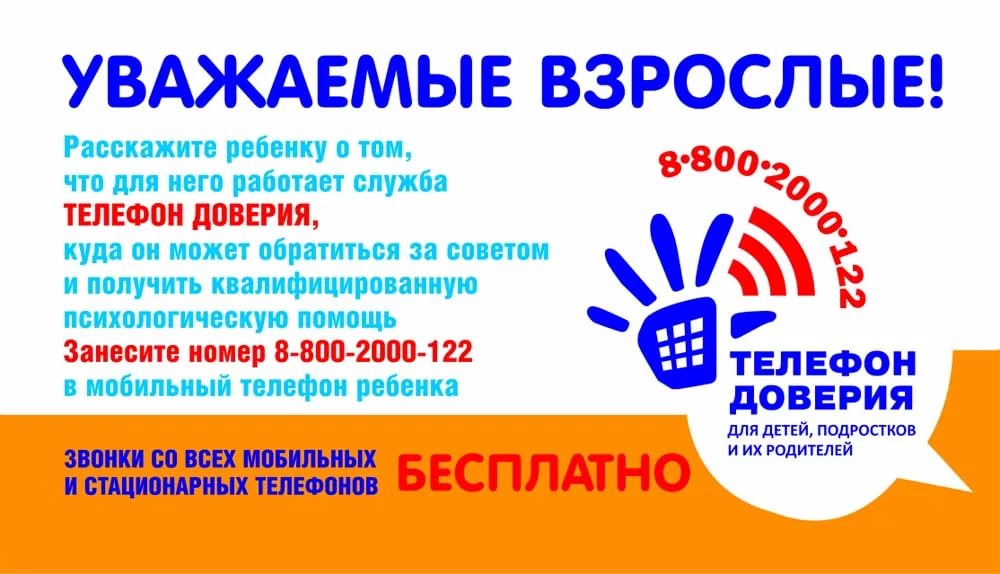 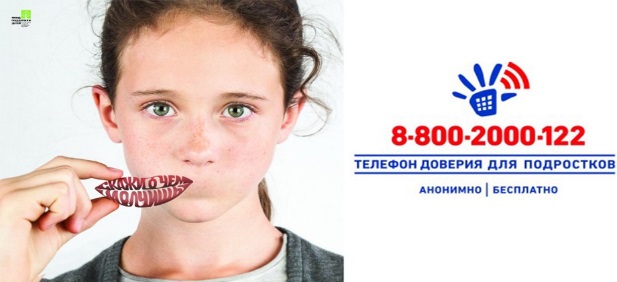 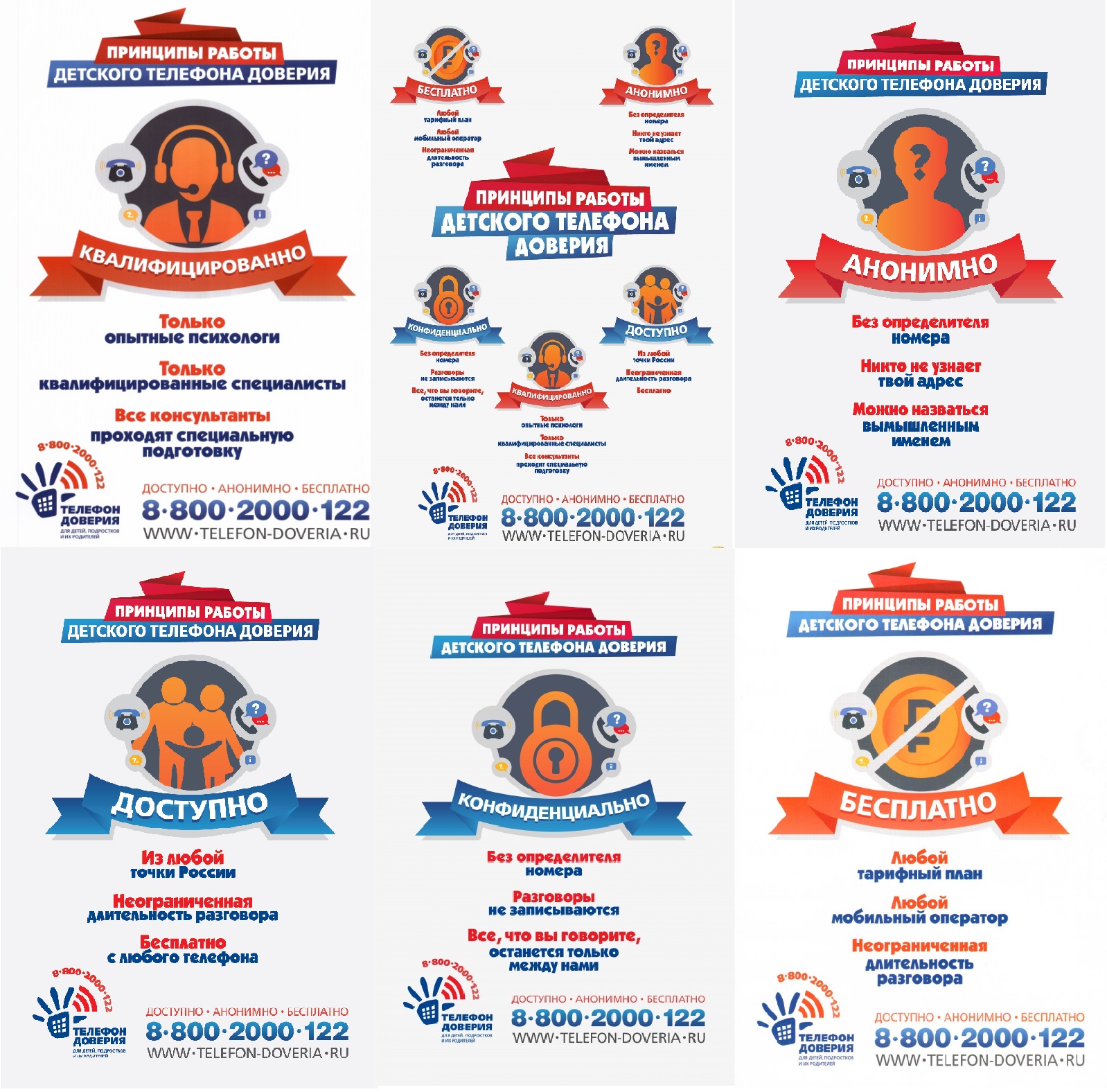 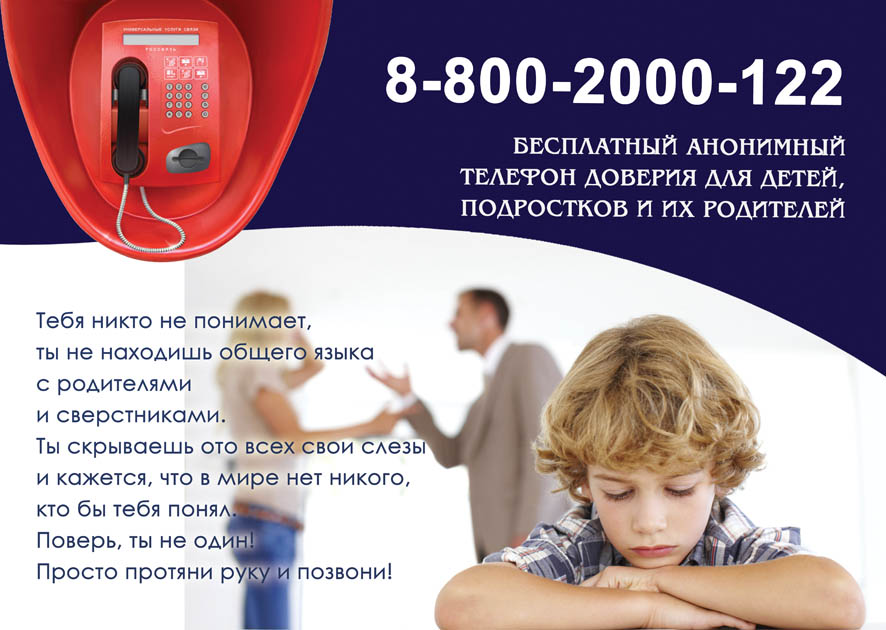 Конкурс «Города для детей.2020» 
В интернете проводится флешмоб «Детский телефон доверия доступен в каждом уголке России».
 Принять участие в нём может каждый и уже сейчас. 
Для этого нужно разместить на своей странице
 на Facebook тематический пост с хештегом #дтдрядом.
 По итогам конкурса лучшие публикации будут отмечены специальными дипломами конкурса.
Участвуй, получай призы!
Поздравляем всех с 10 -летием детского телефона доверия!
Ждем ВАШИХ звонков! Готовы помогать всегда!
Мы помним  и думаем о ВАС - звоните!
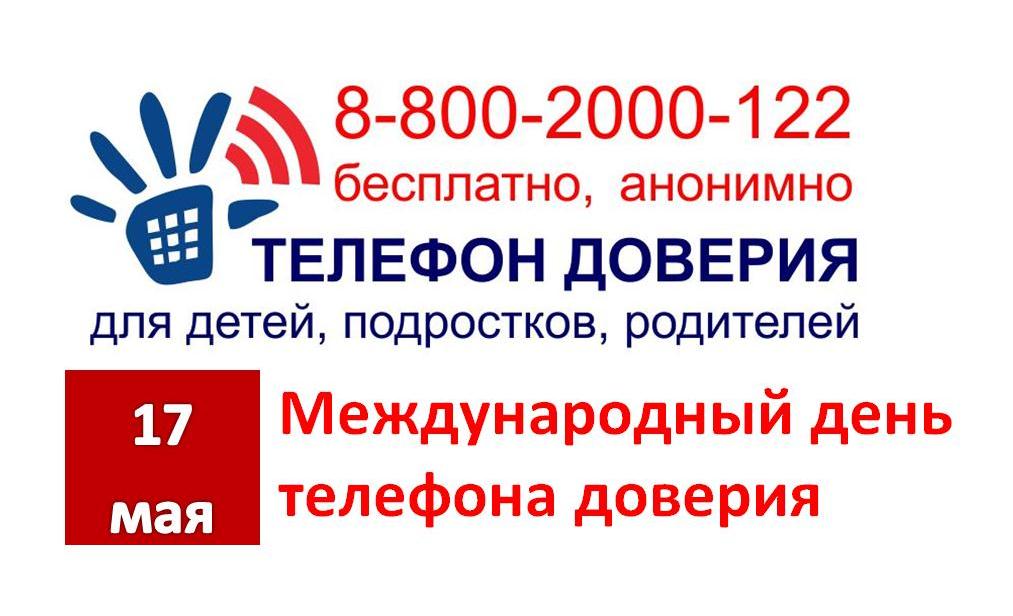